The Municipal Analysts Group of New York
How States Deal with Local Government Distress

February 7, 2014
Karen S.D. Grande, Esq.
Leader – Municipal Insolvency and  
  Chapter 9 Bankruptcy Group
Edwards Wildman Palmer LLP
2800 Financial Plaza
Providence, RI 02903
(401) 457-7608
Why States Should Lead and Control
Distressed municipalities often lack resources and leadership to prudently respond to a fiscal crisis
State’s interests are often diametrically opposed to a fiscally–distressed municipality’s interests
For example, it may be in a municipality’s interest to default on bonds but states may want to prohibit default to avoid “contagion”
States may want to build trust with labor and retirees in order to build momentum for changes statewide
2
Various Models for State Intervention
California model:  no intervention or state support
Massachusetts model: case-by-case intervention
Pennsylvania model: moderate intervention
Rhode Island model:  multi-level support
Michigan model:  municipality’s choice
3
California Model
State does not intervene
Moral hazard—concern that creditors may look to state to be responsible for local debts
Mandated negotiation is already provided for in Bankruptcy Code:State law merely adds a time component
4
Michigan Model
Complicated legislative history
Public Act (“PA”) 72 granted moderate powers to emergency managers
PA 72 superseded by PA 4 with more extensive powers granted to emergency managers to displace officials, change labor contracts
PA 4 overturned by state voters
Emergency managers continuing to operate under prior law--PA 72
New emergency manager law, PA 436, took effect in Spring 2013
Like PA 4, gives emergency managers strong powers
Emergency managers can modify collective bargaining agreements, break contracts, oust officials
5
Michigan Model (Continued)
Municipalities may choose among 4 options:
Consent Agreement 
Chapter 9
Mediation
Emergency Manager
PA 436 includes an appropriation, so state law prohibits repeal by voters
6
Rhode Island’s Multi-Step Model
Provides for state intervention and assistance commensurate   with crisis
Fiscal overseer
Budget Commission
Receiver
7
Background Prompting Enactment of Fiscal Stability Act and Statutory Lien
The Fiscal Stability Act was a result of the following events and concerns:
Central Falls, RI filed for judicial receivership in the RI Superior Court on May 18, 2010
Central Falls was downgraded to below investment grade
Woonsocket, RI was downgraded to below investment grade
Woonsocket was in discussions with the department of revenue and the auditor general regarding deficit funding bonds
North Providence, RI was experiencing budget deficits and cash flow problems
8
Background Prompting Enactment of Fiscal Stability Act and Statutory Lien (Continued)
Rating agencies were expressing concerns and are looking hard at the fiscal soundness of the State and its municipalities
Rating agencies and the municipal credit markets look to the state to exercise strength and control in these situations 
Concern over “domino effect” of other municipalities 
State has a compelling interest in the fiscal health of municipalities
Gives the State, acting primarily through the department of revenue, the power to exercise varying levels of support and control depending circumstances
9
Background Prompting Enactment of Fiscal Stability Act and Statutory Lien (Continued)
Creates three levels of State oversight and control
Repeals and replaces Chapter 45-9 relating to Budget Commissions in its entirety
Prohibits municipalities from filing for judicial receivership and clarifies that the Superior Court has no jurisdiction to hear such matters
10
Statutory Lien Legislation
Section 45-12-1 of the Rhode Island General Laws provides for a statutory lien benefiting (1) general obligation debt and (2) lease appropriation obligations of cities and towns (on the date of an appropriation and only to the extent of such appropriation) such that the statutory lien is not avoidable and has a priority in a bankruptcy or receivership context.  The Act further provides for a pledge of each city and town general fund to the payment of such debt.
11
Summary of Fiscal Stability Act
§ 45-9-3 Fiscal Overseer (Level I)
By request of the municipality (jointly from chief elected official and city or town council), or 
The Director of revenue may appoint a fiscal overseer if the director finds, in his or her sole discretion, that any two of the following events have occurred whereby the city or town:
Projects a deficit in the municipal budget in the current fiscal year and again in the upcoming fiscal year
Has not filed its audits with the auditor general by the deadlines required by law for two (2) successive fiscal years (not including extensions authorized by the auditor general)
12
Summary of Fiscal Stability Act (Continued)
Has been downgraded by one of the nationally recognized statistical rating organizations
Otherwise unable to obtain access to credit markets on reasonable terms 
Does not promptly respond to requests made by the director of revenue, or the auditor general, or the chairpersons of the house or senate finance committees for financial information
The director of revenue and the auditor general may also appoint a fiscal overseer for failure to comply with the requirements of §§ 45-12-22.1 – 45 12-22.5 (financial reporting and action plan requirements relating to budget deficits)
13
Summary of Fiscal Stability Act (Continued)
Duties and powers of a fiscal overseer include:
Act in advisory capacity to elected chief executive officer, council and school committee regarding sound fiscal policies
Supervise all financial services and activities
Provide assistance in all matters related to financial affairs
Assist in development and preparation of the budget
Monitor the expenditures of all funds
Approve the annual or supplemental municipal budgets
Report monthly to the director of revenue, the auditor general, the governor and the chairpersons of the house finance and senate finance committees on the progress made towards reducing the municipality’s deficit and otherwise attaining fiscal stability
Develop a 3-year operating and capital financial plan
14
Summary of Fiscal Stability Act (Continued)
§ 45-9-5 Budget Commission (Level II)
May be established if the fiscal overseer, in consultation with the auditor general, finds that the city or town:
Is unable to present a balanced municipal budget
Faces a fiscal crisis that poses an imminent danger to the safety of the citizens of the city or town or their property
Will not achieve fiscal stability without the assistance of a budget commission
The tax levy of the fiscal year should not be approved under  45-9-4
Determines otherwise that a budget commission should be established
By request of municipality (jointly from chief elected official and city or town council)
15
Summary of Fiscal Stability Act (Continued)
§ 45-9-6 Composition of Budget Commission/Duties and Powers
Composition of a budget commission -- five (5) members:
Three (3) designees of the director of revenue
The elected chief executive officer of the city, and 
The president of the city or town council (or in cities or towns in which the elected chief executive officer is the president of the city or town council, then the appointed city or town manager)
16
Summary of Fiscal Stability Act (Continued)
Duties and Powers of the Budget Commission:
Budget Commission has all powers and duties of fiscal overseer
Powers include:
All powers of fiscal overseer
Establish operating and capital budgets, including for school department
Amortize deficits
Review and disapproval all contracts for goods or services
Exercise control over all personnel matters except employee discipline
Change compensation and benefits of elected officials
17
Summary of Fiscal Stability Act (Continued)
Reorganize departments
Appoint persons to fill vacancies on boards and commissions;
Sell or acquire property
Enter into contracts with other governmental entities (regionalization)
Adopt rules and regulations on an emergency basis
Issue bonds
Exercise all powers of elected officials
18
Summary of Fiscal Stability Act (Continued)
§ 45-9-7 Receiver (Level III)
Director of revenue may appoint a receiver if budget commission recommends appointment of receiver after concluding that its powers are insufficient to restore fiscal stability to the city or town
Duties and Powers of the Receiver include:
All powers of the fiscal overseer and budget commission 
Remove city employees
Exercise any function or power of any municipal officer or employee, board, authority or commission, whether elected or otherwise relating to or impacting the fiscal stability of the city or town 
File for municipal bankruptcy in federal bankruptcy court
19
Summary of Fiscal Stability Act (Continued)
§ 45-9-9 Collective Bargaining Agreements
New collective bargaining agreements or amendments to existing collective bargaining agreements are subject to approval of fiscal overseer, budget commission, or receiver. No collective bargaining agreements shall be approved unless the fiscal overseer, budget commission or receiver has participated in negotiations. 
Fiscal overseer, budget commission, or receiver must certify that resources exist to support collective bargaining agreement
Fiscal overseer, budget commission, or receiver must justify the disapproval of any parts of any new collective bargaining agreement or amendment
Fiscal overseer, budget commission, or receiver cannot reject or alter existing agreement without agreement of parties.
20
Summary of Fiscal Stability Act (Continued)
§ 45-9-10 Appointment of administration and finance officer upon abolition of fiscal overseer, budget commission or receiver
Municipality exiting state oversight must appoint an administration and finance officer for a period of 5 years from a list of candidates submitted by the division of municipal finance
Makes recommendations and certifies that adequate resources exist for any contract of more than one year or collective bargaining agreement
Submits 4-year financial plan and 5-year capital plan to city or town council
Oversees tax assessor, treasurer, purchasing agent, director of human resources
21
Summary of Fiscal Stability Act (Continued)
§ 45-12-32 Inability to pay interest on indebtedness
Creates a mechanism to enhance the creditworthiness of cities and towns in financial stress by providing for a state aid intercept mechanism to pay general obligation bonds and notes.  No state guarantee.  State will pay only from state aid otherwise payable to municipality (this applies to any city or town whether or not the city or town is under Chapter 45-9)
22
Thank You
Karen S.D. Grande
Partner 
Edwards Wildman Palmer LLP
+1 401 457 7608
kgrande@edwardswildman.com
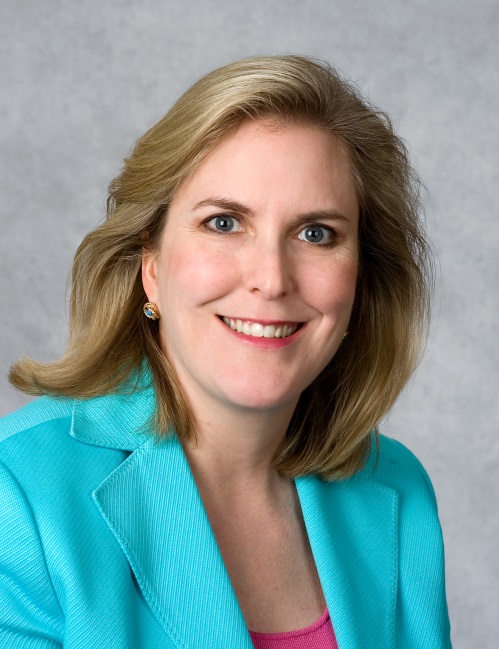 Ms. Grande is a partner in Edwards Wildman’s Public Finance Department and Leader of the Firm’s Municipal Insolvency and Chapter 9 Bankruptcy Group. Ms. Grande represents cities and towns as well as many state, regional and municipal agencies that finance public projects. She has been listed in The Best Lawyers in America in the area of Public Finance as well as in Super Lawyers. She often counsels clients with unusual problems and special situations, and provides broad-based municipal law advice to municipal clients. She has expertise relating to finances of distressed communities, focusing on powers of municipalities in proceedings under Chapter 9 of the United States Bankruptcy Code. Ms. Grande writes on the interplay of public finance and chapter 9 bankruptcy and has lectured nationally on the subject. With Mr. Orson and other Edwards Wildman attorneys, she conceived of and drafted Rhode Island’s statutory lien which places general obligation bondholders first in line for payment in a chapter 9 as well as the state’s Fiscal Stability Act.
23
Disclaimer – Not Legal Advice
This presentation is published by Edwards Wildman Palmer LLP for the benefit of clients, friends and fellow professionals on matters of interest.  The information contained herein is not to be construed as legal advice  or opinion. We provide such advice or opinion only after being engaged  to do so with respect to particular facts and circumstances.
24